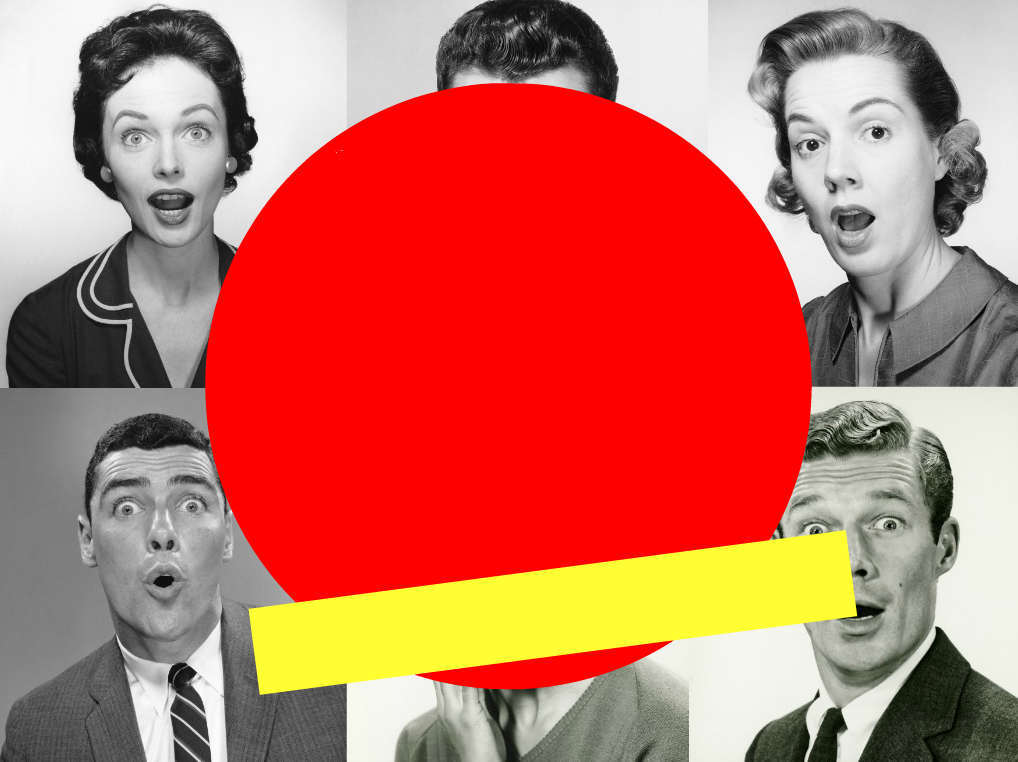 Vocabulary!
PowerPoint Presentation
Due by Email:
      icflamm@sof.philasd.org
3.   10 words from Vocab Tab
     Of Unit 2 OneNote
4.  Follow Directions for credit
Two slides are Due Today . . .
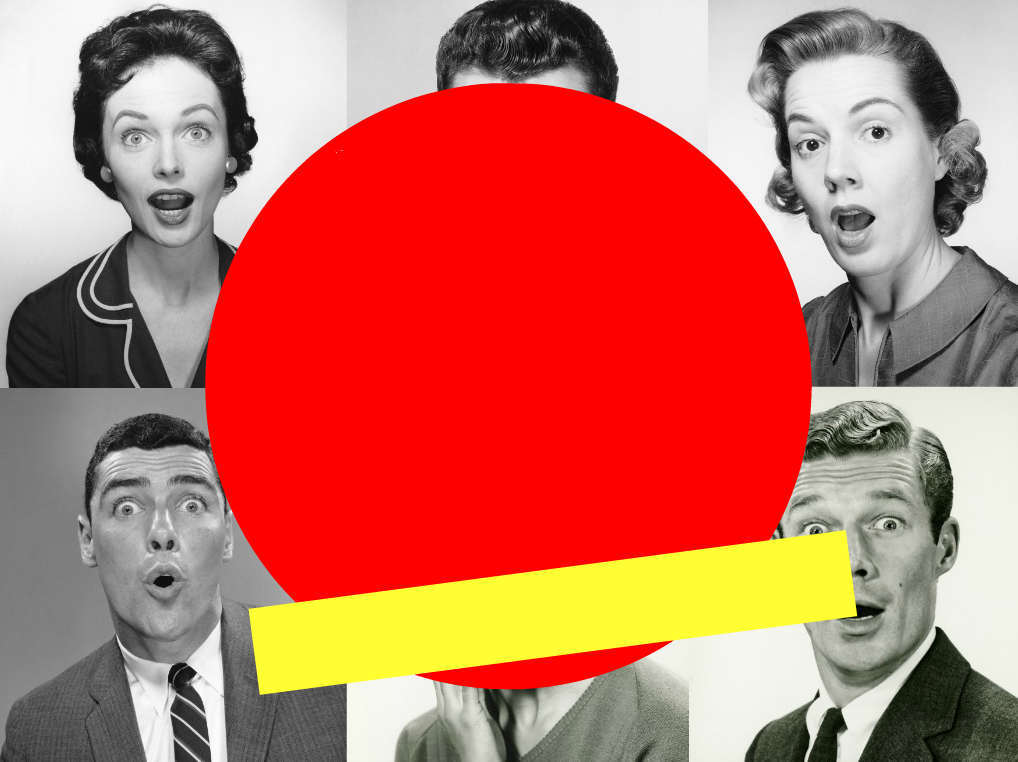 All 11 slides are due Wednesday,
12-7-11
Make sure you follow the directions
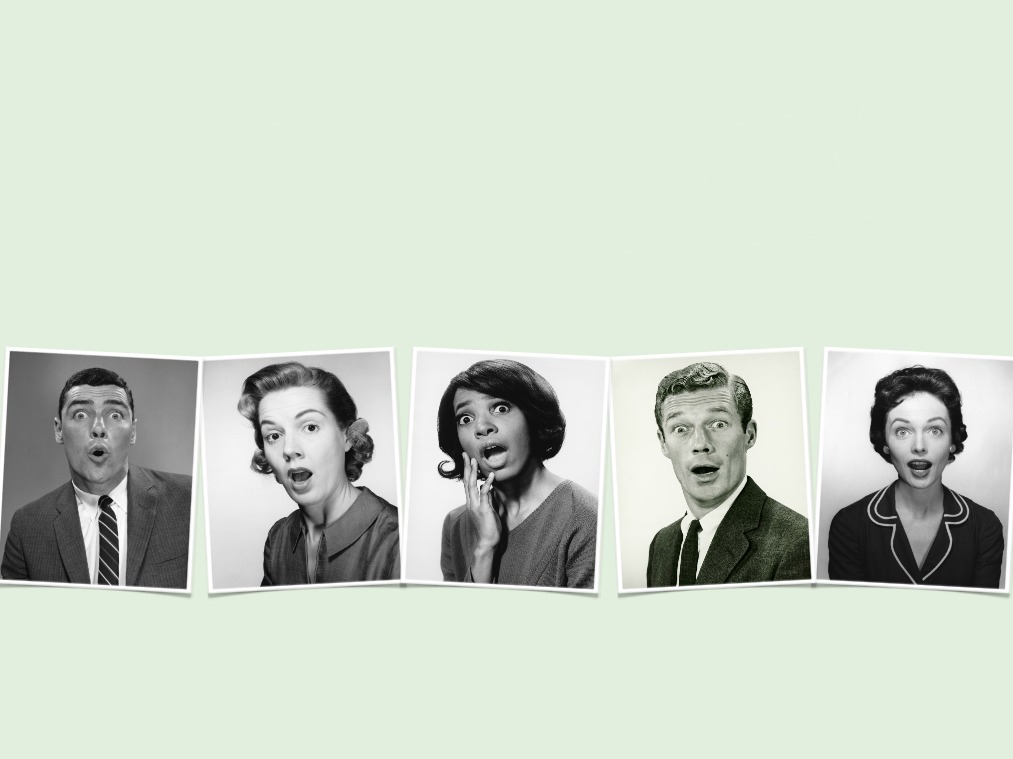 You need 2 slides completed today:
 1 title slide with your name
1 vocabulary word slide, for “aspire””





                                                    Keep reading . . .
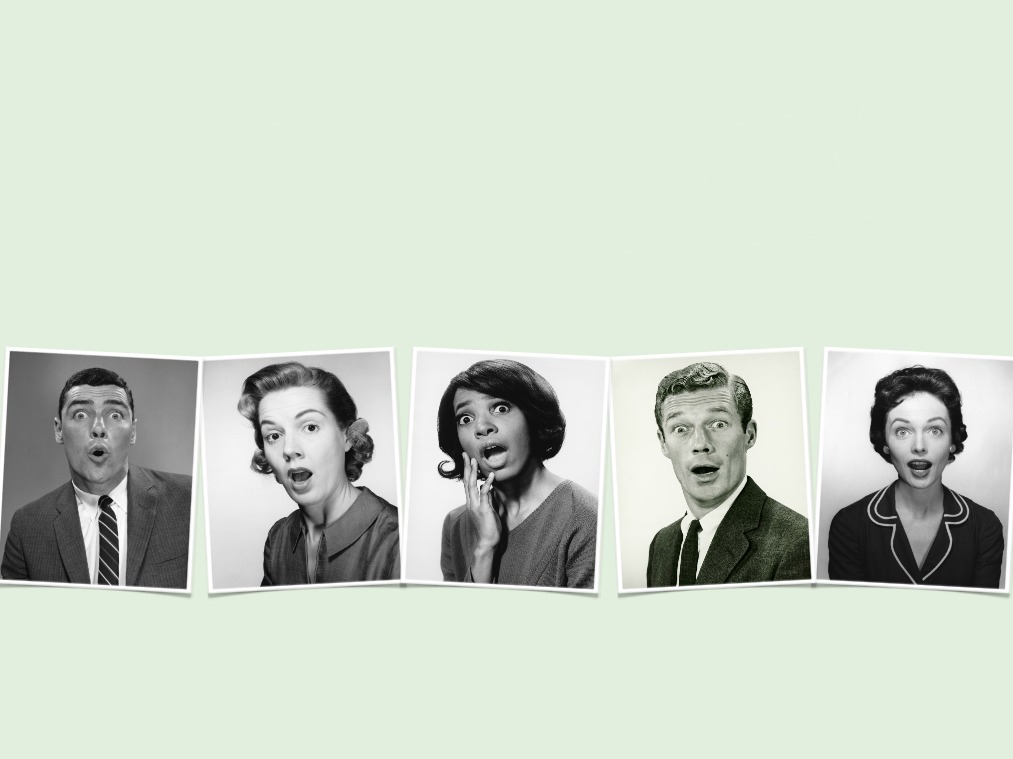 Slides must contain:
     1. Word and definition
    2. A sentence showing the meaning of the      
       word, relating to the image.




     3. An image that illustrates your sentence
         (you may want to choose images first).
Lets look at some of Mr. Flamm’s examples:
     Example One:
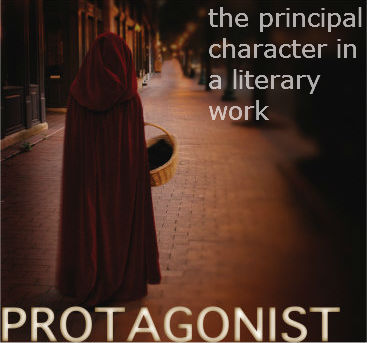 The protagonist of “Little Red Riding Hood” takes a
deserted route to her grandmother’s house.
Example One:
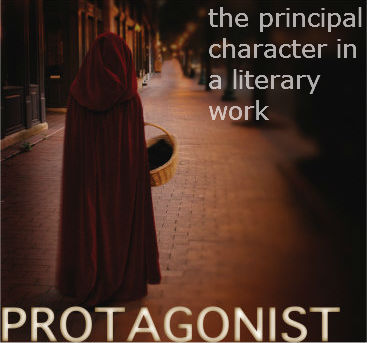 Definition
Image
Word
Sentence
Notice how the sentence relates to the actual image, 
AND shows that you know how to use the vocabulary word.
The protagonist of “Little Red Riding Hood” takes a
deserted route to her grandmother’s house.
Example Two:
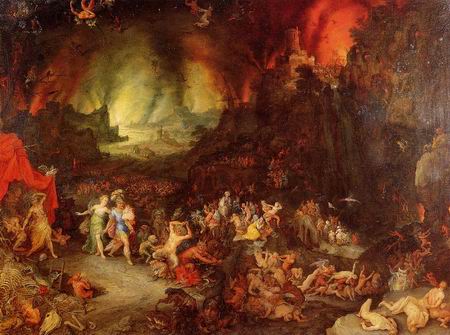 Underworld
a world beneath or below the normal world
Sure the underworld is crowded, but at least it’s not as boring as that other place.
Example Two:
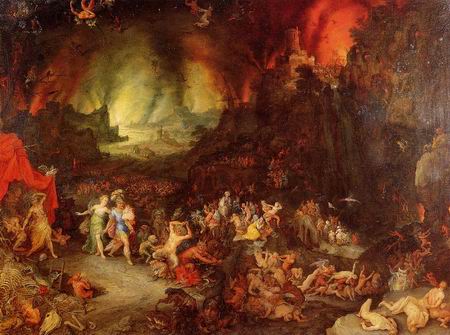 Underworld
Word
Image
Definition
Sentence
a world beneath or below the normal world
Notice how the sentence relates to the actual image, 
AND shows that you know how to use the vocabulary word.
Sure the underworld is crowded, but at least it’s not as boring as that other place.
Example Three:
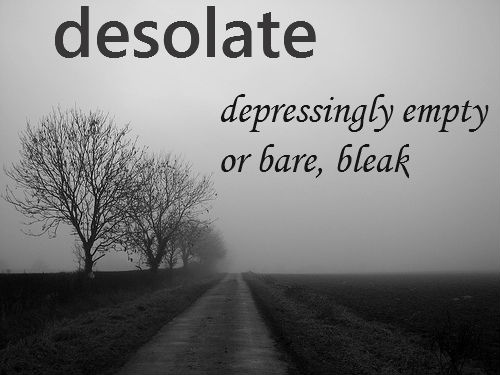 The desolate landscape had a sense of loneliness about it.
Example Three:
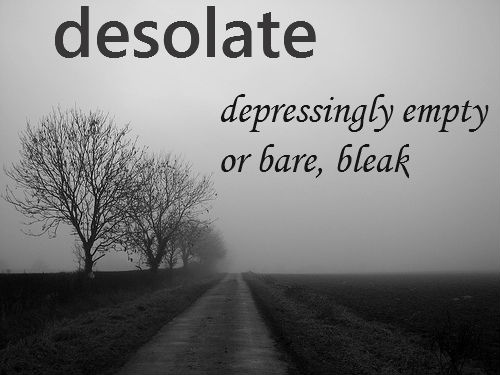 Word
Definition
Image
Sentence
Notice how the sentence relates to the actual image, 
AND shows that you know how to use the vocabulary word.
The desolate landscape had a sense of loneliness about it.
Now, 
Complete the
 following two
Slides:
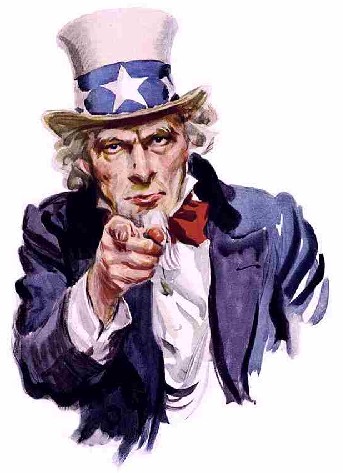 Unit 2 Vocabulary
This will be your title slide – 
you can change its look if you want to.

Oh . . . Delete this blue box!
Your Name Here
Your Partner’s Name Here
Aspire
to strive for a goal; 
to want or desire something excellent or far beyond the current state
I copied the definition and sentence from my OneNote file

Oh . . . Delete this blue box!
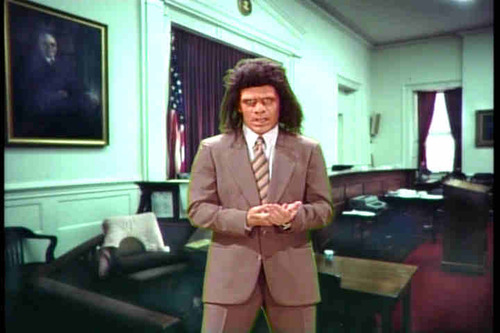 Delete this text, and paste your sentence for “aspire” here. 
Then, replace the caveman image above with one that matches your sentence (unless you aspire to be a caveman lawyer).
Now, 
Delete slides
1 through 11
Of this very 
Presentation, 
and email it to:
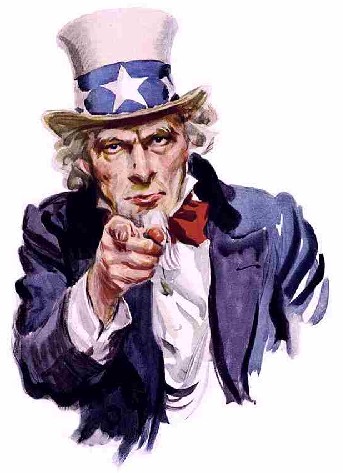 icflamm@sof.philasd.org
Remember to 
Complete nine 
More slides based
On your choice of 
Words from the 
Unit 2 OneNote
By Wednesday!
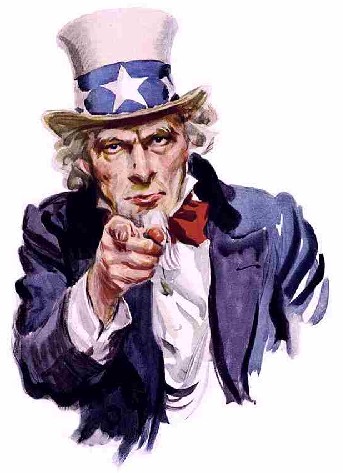